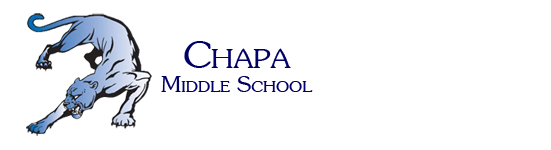 BOARD MEETINGS
Thursday, August 27th
TBA
NJHS MEETING SCHEDULE2015 - 2016